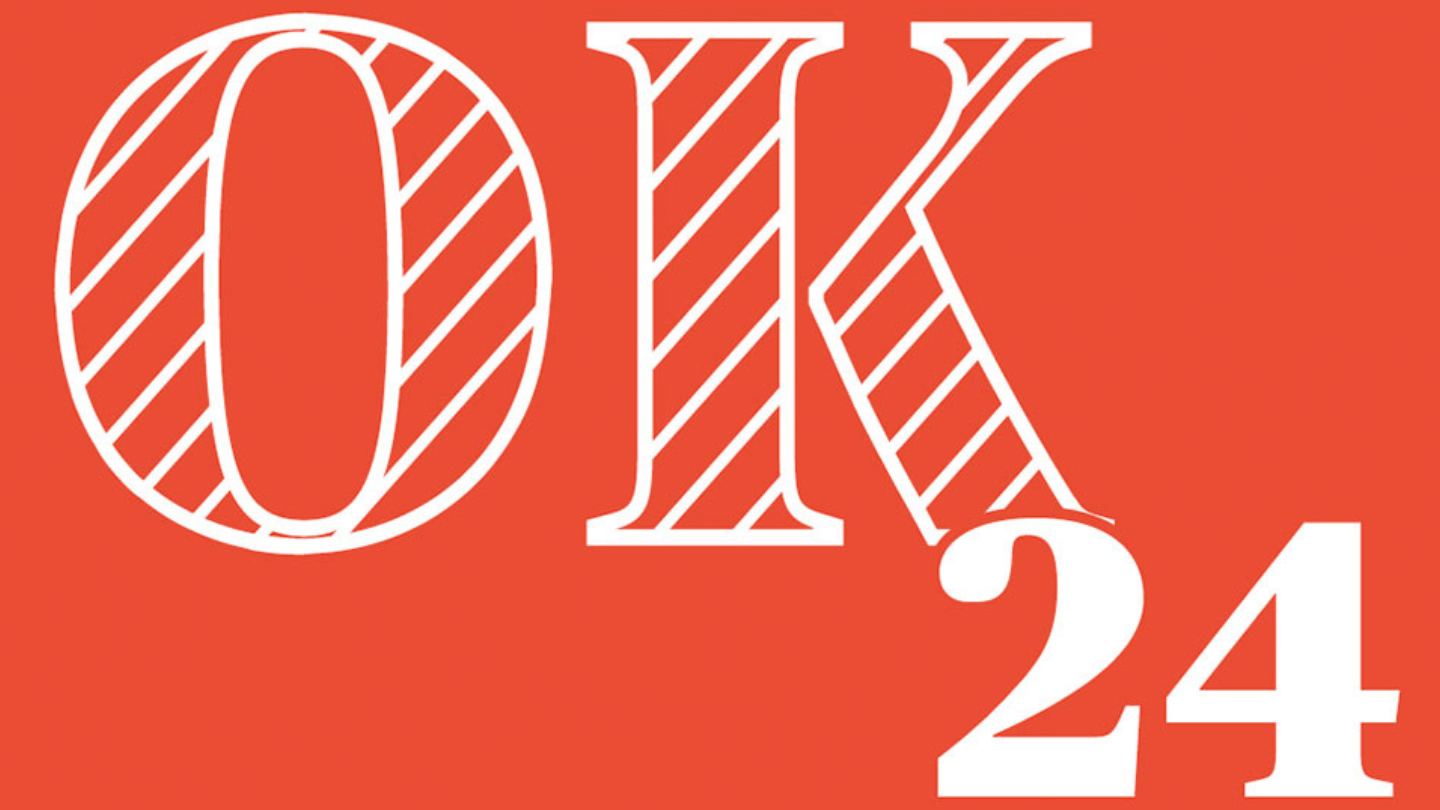 OK24 Stat
Uddannelseslederne
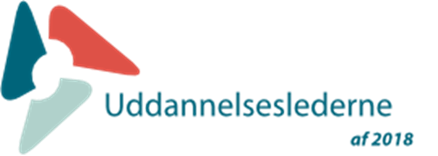 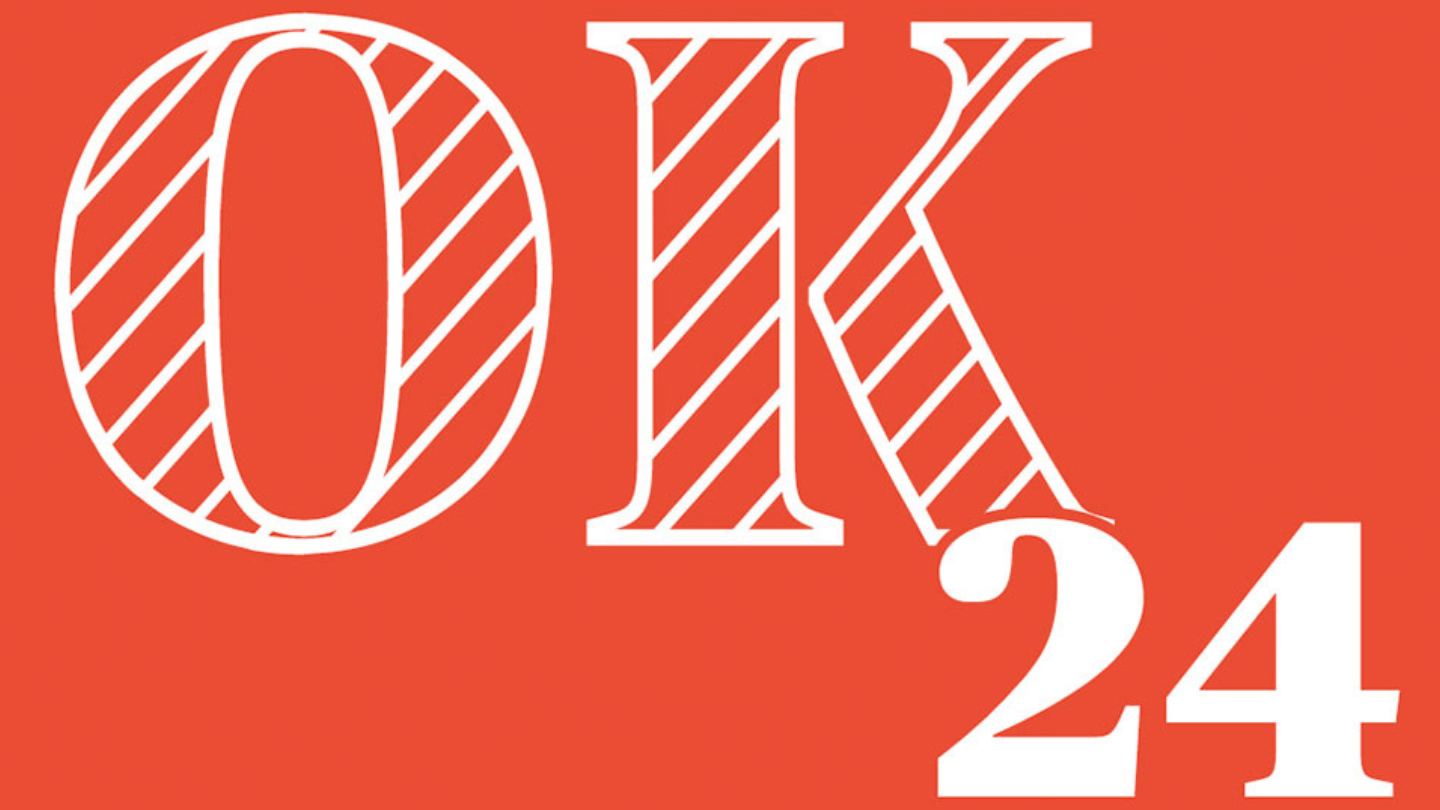 Den overordnede ramme som er aftalt på Statsområdet
Hertil kommer en forventet reststigning på 0,4 % i OK-perioden og  dermed en samlet økonomisk ramme på 8,8 %.
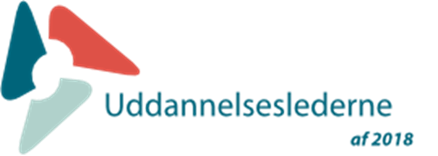 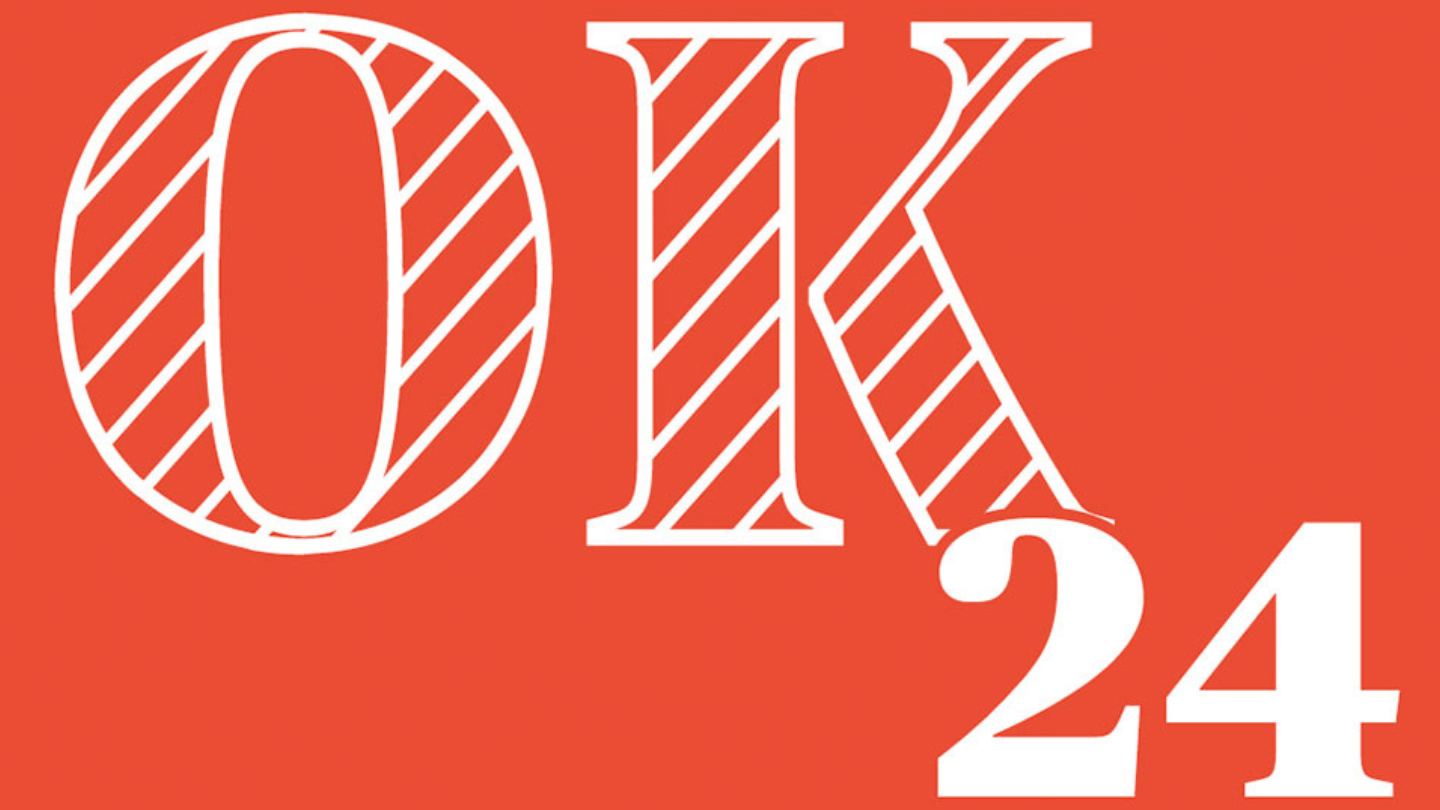 Hvad betyder de generelle lønstigninger for en leder.Stigningerne er uden pension.
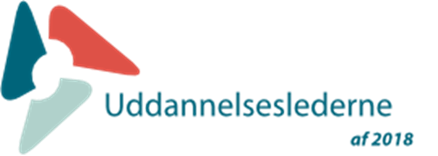 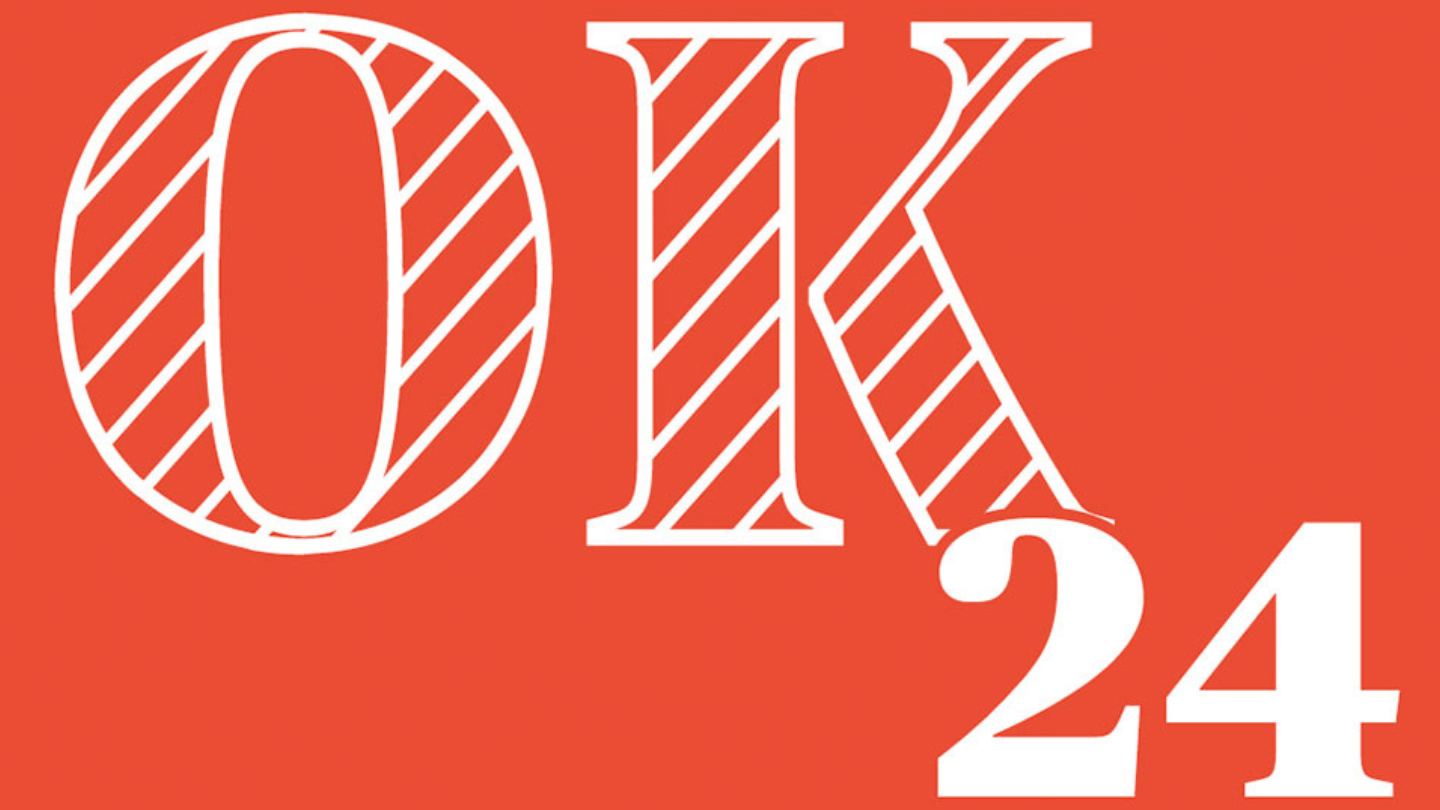 Særligt for ledere ved FGU
Pensionsprocenten forhøjes pr. 1. april 2025 til 18,97%
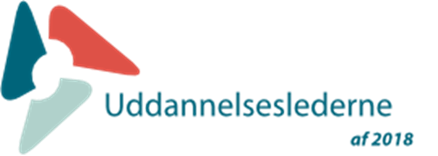 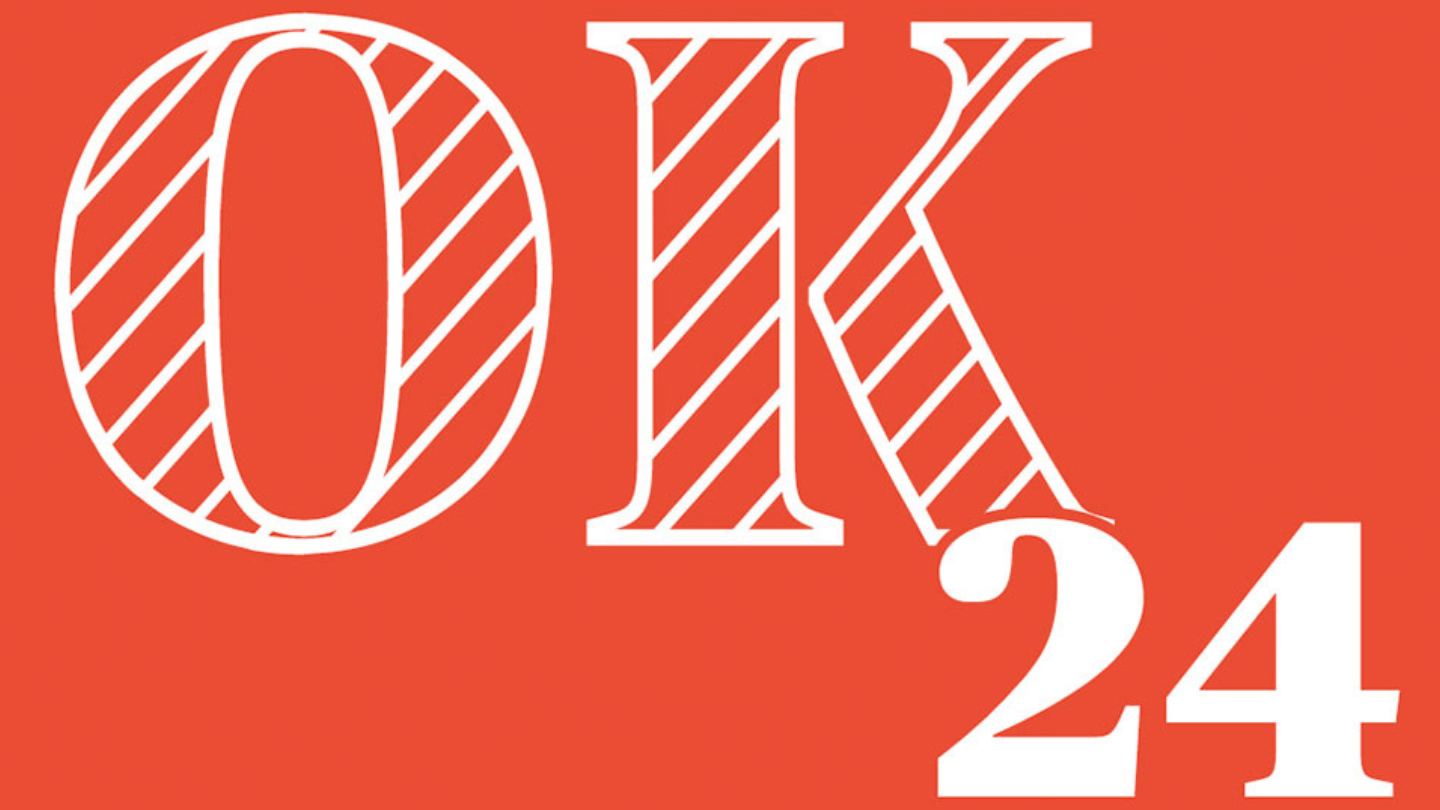 Særligt for ledere ved Erhvervsskoler
Pensionsprocenten forhøjes pr. 1. april 2025 til 18,97%
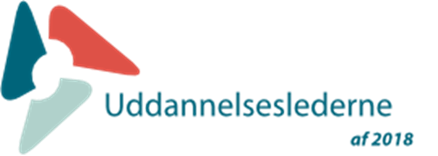